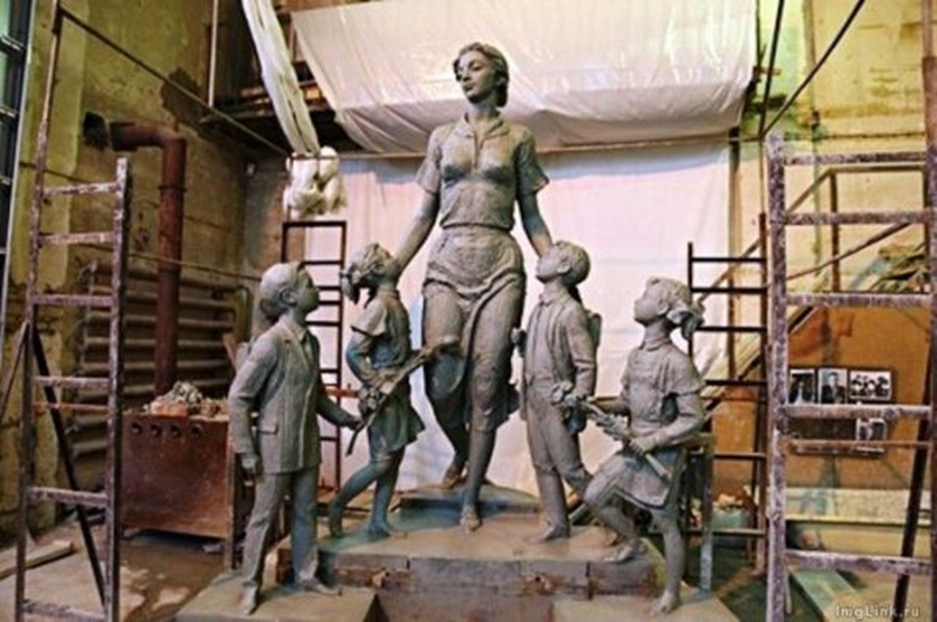 Конкурс как мотивационный фактор личностного и профессионального                    роста педагога
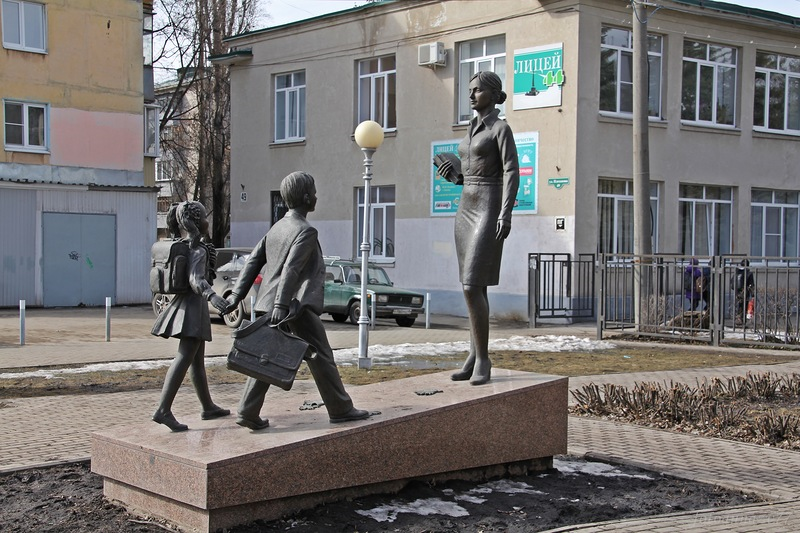 Медведева Елена Георгиевна, 
доцент 
кафедры социально-гуманитарных дисциплин 
ТОГИРРО
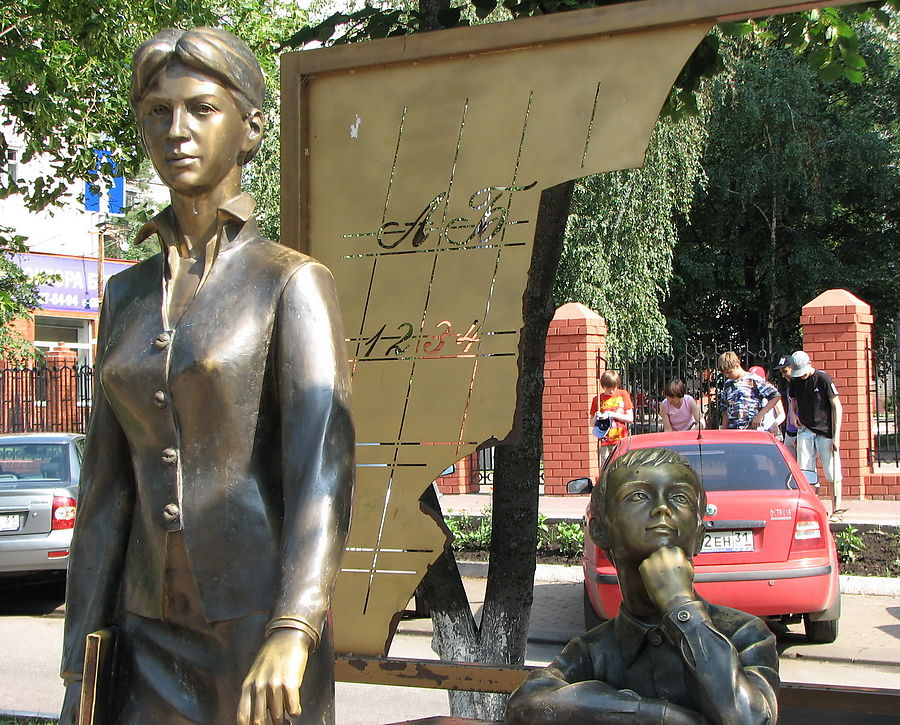 Профессиональное развитие педагога
Комплекс задач педагогического конкурса
выявлять и распространять эффективный педагогический опыт

создавать условия для профессиональной и личностной самореализации педагогических работников

выявлять талантливых, творчески работающих педагогических работников

повышать престиж педагогического труда и публично признавать вклад педагогических работников в развитие системы образования

совершенствовать механизмы оценки педагогического труда

привлекать внимание общественности к позитивному педагогическому опыту
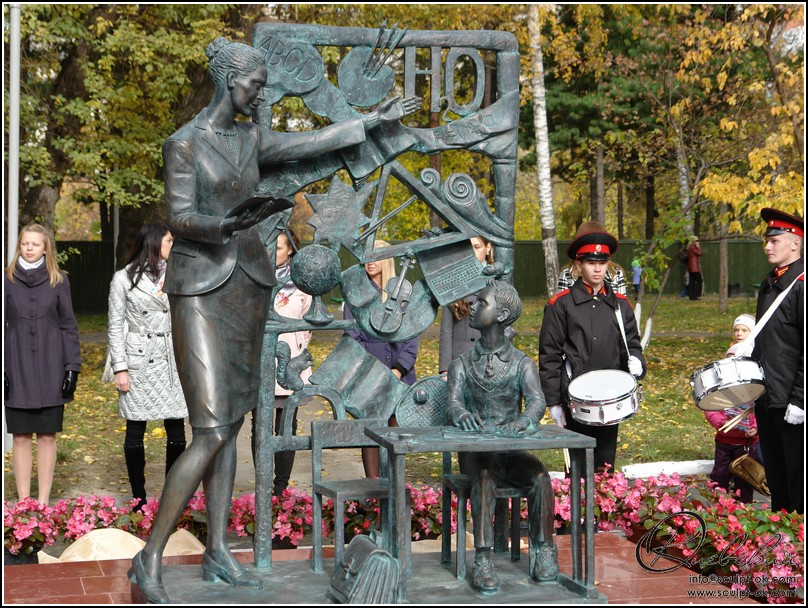 профессиональное кредо
защит творческого проекта, его публичном представлении 
проведении открытого урока на базе другого учебного заведения с незнакомой ученической аудиторией
самоанализ проведенного открытого урока


развитие и совершенствование профессионального мастерства 
средство профессионального развития
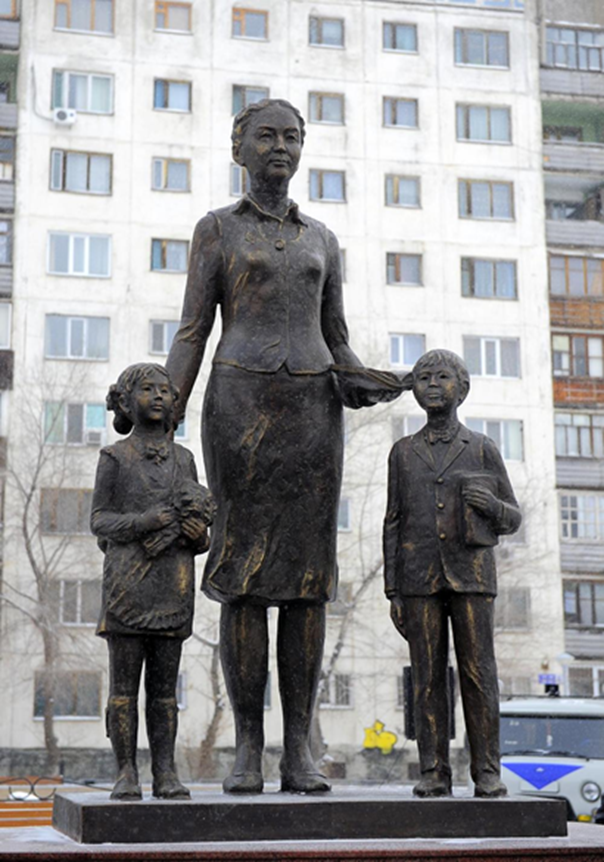 Международный конкурс педагогического мастерства «К вершинам профессионального успеха» 
                                                                           http://anichkov.edu.ru 

Всероссийский конкурс «Учитель года России» 
                                                                          https://teacher-of-russia.ru

Всероссийский конкурс профессионального мастерства педагогов «Мой лучший урок». 
                                                                            http://www.bfnm.ru
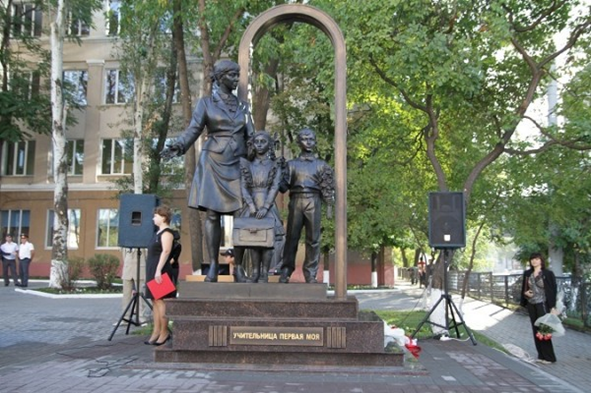 https://pravobraz.ru/konkursy/za-nravstvennyj-podvig-uchitelya/
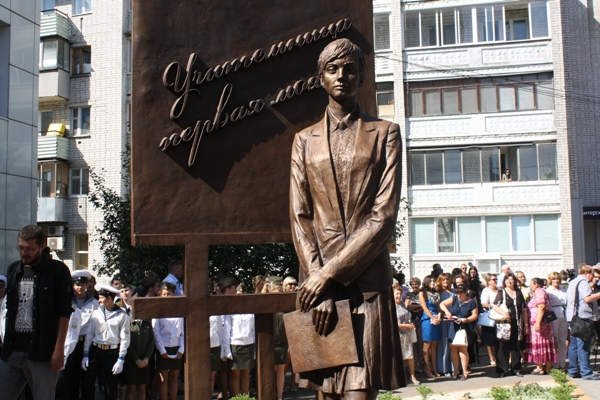 Всероссийский конкурс в области педагогики, 
работы с детьми и молодежью до 20 лет 
«За нравственный подвиг учителя»
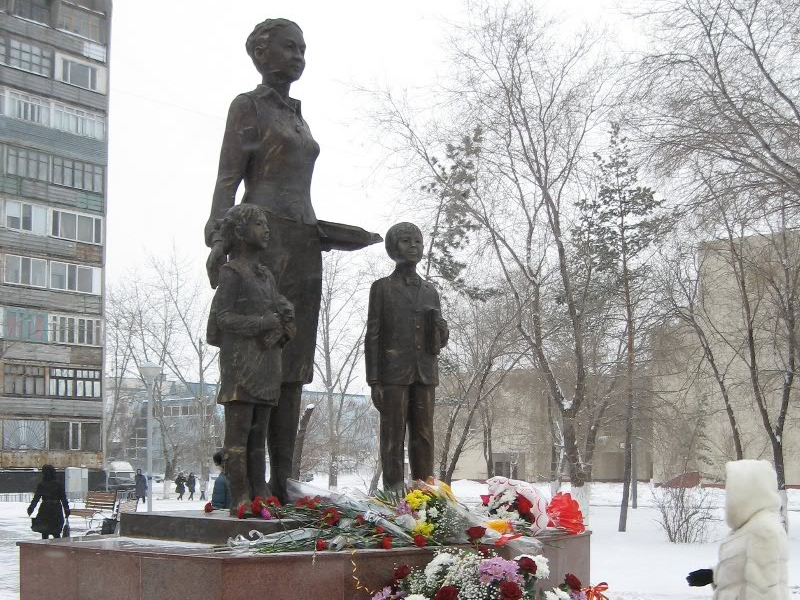 НОМИНАЦИИ
1. Лучшая инновационная разработка года.
2. Лучшее педагогическое исследование года.
3. Лучший издательский проект года.
4. Лучшая программа духовно-нравственного и гражданско-патриотического воспитания детей и молодежи.
5. Лучшая методическая разработка по предмету Основы религиозных культур и светской этики.
6. Педагоги высшей школы – средней школе.
Методические рекомендации участникам конкурса – методическое сопровождение педагогов в подготовке конкурсных материалов
Первая составляющая – это должен быть материал, непосредственно отражающий деятельность педагога по духовно-нравственному и патриотическому воспитанию детей и молодежи в соответствии с требованиями Конкурса. Это должен быть конкурсный продукт в соответствии с заявленной номинацией. 

II. Вторая составляющая – это должен быть материал наглядно подтверждающий
 
+ электронный формат
Соответствие представленного материала цели и задачам Конкурса. (см.Положение)
Соответствие концептуальной позиции автора концептуальным идеям Конкурса
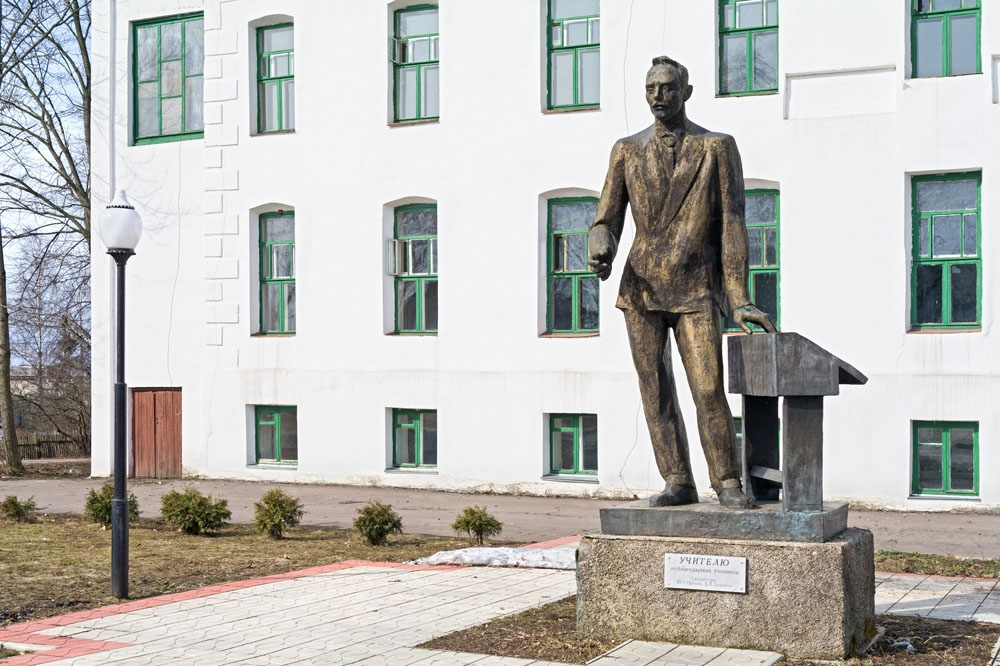 Духовно-нравственное воспитание и образование …
Духовно-нравственное развитие и воспитание …
Гражданско-патриотическое и духовно-нравственное воспитание…
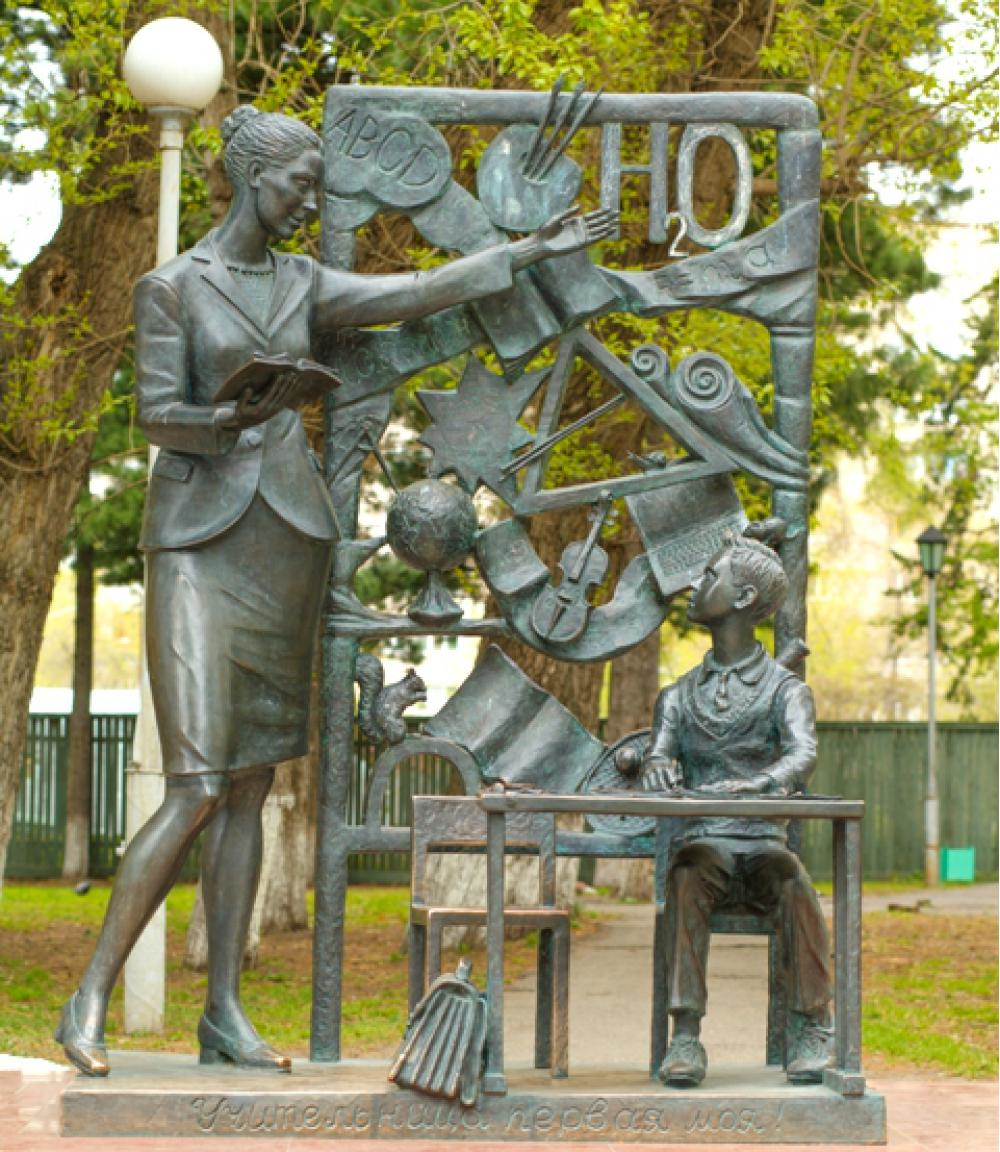 Задача воспитания — пробудить внимание к духовной жизни …
Главное в современной педагогике — это воспитание духовной стороны человека.
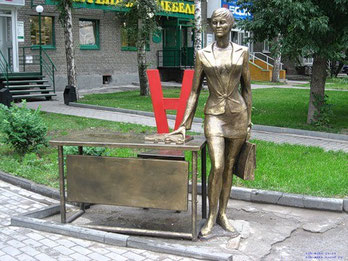 Методические рекомендации участникам конкурса – методическое сопровождение педагогов в подготовке конкурсных материалов
I. Первая составляющая – это должен быть материал, непосредственно отражающий деятельность педагога по духовно-нравственному и патриотическому воспитанию детей и молодежи в соответствии с требованиями Конкурса. Это должен быть конкурсный продукт в соответствии с заявленной номинацией.
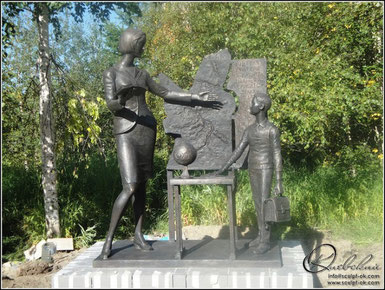 критерии
Требования ФГОС всех уровней образования
Концепция духовно-нравственного развития и воспитания личности гражданина России
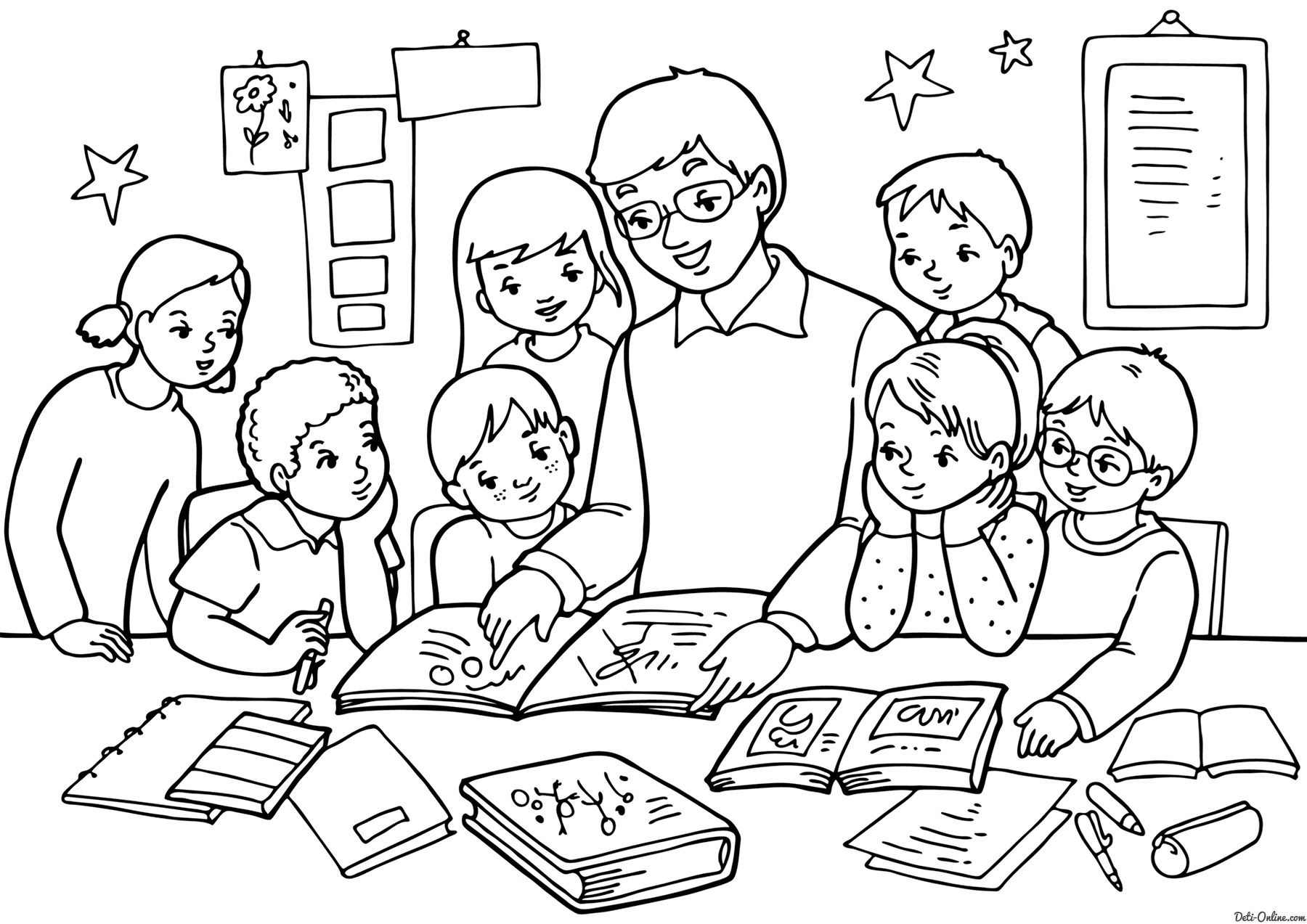 Концепция духовно-нравственного развития и воспитания личности гражданина России
нация
национальное государство 
национальное самосознание (идентичность) 
формирование национальной идентичности 
патриотизм 
гражданское общество 
многообразие культур и народов 
межэтнический мир и согласие 
социализация 
развитие 
воспитание 
национальный воспитательный идеал 
базовые национальные ценности 
духовно-нравственное развитие личности 
духовно-нравственное воспитание личности гражданина России
Цель и задачи духовно-нравственного развития и воспитания                                                                                                                                       (см.Концепцию духовно-нравственного..)
готовность и способность к духовному развитию, нравственному самосовершенствованию, самооценке,  пониманию смысла своей жизни, индивидуально-ответственному поведению;
готовность и способность к реализации творческого потенциала в духовной и предметно-продуктивной деятельности, социальной и профессиональной мобильности на основе моральных норм, непрерывного образования и универсальной духовно-нравственной установки  «становиться лучше»; 
укрепление нравственности, основанной на свободе, воле и духовных отечественных традициях, внутренней установке личности поступать согласно своей совести;
формирование морали как осознанной личностью необходимости определенного поведения, основанного на принятых в обществе представлениях о добре и зле, должном и недопустимом;
развитие совести как нравственного самосознания личности,  способности формулировать собственные нравственные обязательства, осуществлять нравственный самоконтроль, требовать от себя выполнения моральных норм, давать нравственную самооценку своим и чужим поступкам;
принятие личностью базовых национальных ценностей, национальных духовных традиций;
готовность и способность выражать и отстаивать свою общественную позицию, критически оценивать собственные намерения, мысли и поступки;
способность к самостоятельным поступкам и действиям, совершаемым на основе морального выбора, принятию ответственности за их результаты, целеустремленность и настойчивость в достижении результата;
Сформировать у ученика:
нравственное поведение¯нравственные принципы¯нравственное сознание и убеждения¯ нравственные чувства¯представления и понятия о нравственности¯нравственные потребности и интересы
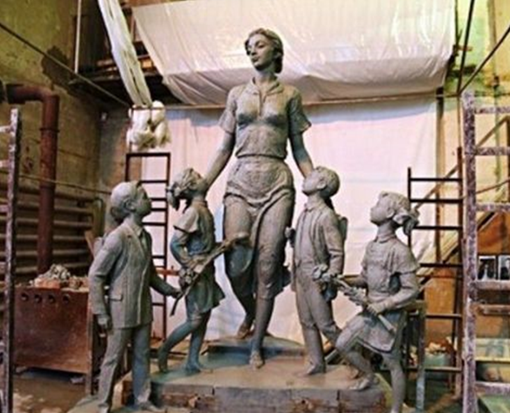 Если добрые чувства не воспитаны в детстве, их никогда не воспитаешь, потому что это подлинно человеческое утверждается в душе одновременно с познанием первых и важнейших истин, одновременно с переживанием и чувствованием тончайших оттенков родного слова. В детстве человек должен пройти эмоциональную школу - школу воспитания добрых чувств. 
                                      Сухомлинский В. А. «Сердце отдаю детям»
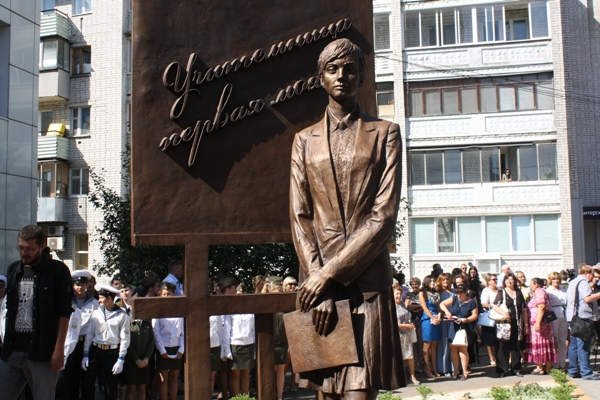 Краткая аннотация работы (не более 1 000 печатных знаков)
Аннотация — это предельно сжатая характеристика первоисточника, имеющая чисто информационное значение. В отличие от реферата, аннотация не может заменить собой самого материала. Она должна дать лишь общее представление об основном содержании книги или статьи. Аннотация отвечает на вопрос: о чём говорится в первоисточнике. 
Аннотация — это краткая характеристика работы, содержащая перечень основных вопросов статьи.
Структура аннотации
актуальность, 
постановку проблемы, 
пути ее решения, 
результаты, 
выводы.
Универсальные вопросы
Кто? 
Что?
 О чем? 
Для кого?
В аннотации необходимо определить основные идеи (разделы) конкурсных материалов, соединить их и представить в краткой форме.
1. Статья посвящена .... (предмет исследования или основной исследовательский вопрос). 
2. Фраза по существу предмета исследования. 
3. На основе таких-то подходов или анализируя такие-то данные (или и то и другое), автор показывает ... .(конкретно, что получилось у автора в результате размышлений и исследований). 
4. Фраза по существу находок, выводов, открытий. 
5. Автор полагает, что ... (о финальных выводах или рекомендациях, содержащихся в конкурсных материалах).
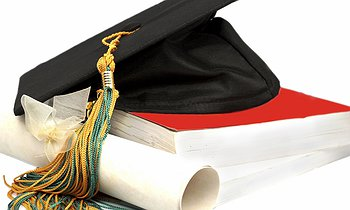 Культура оформления конкурсных материалов
работа грамотно оформлена, структурирована, приложения адекватны, использованы ИТ
Приложения №2-5
Приложение №6
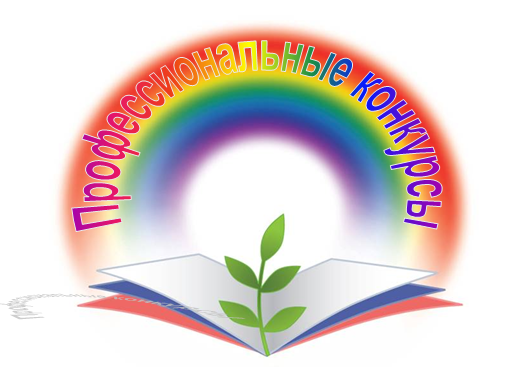 В человеке всё должно быть прекрасно: 
и лицо, и одежда, и душа, и мысли.                                     А. П. Чехов «Дядя Ваня»
????
Название работы (конкурсных материалов)
Цель, содержание
Выбор номинации
Эпиграфы (зарубежных авторов? источник? Роль?)
Возрастная группа 6-17 лет
Аббревиатура
Уместность терминологии ФГОС
Иноязычная лексика
Работы, написанные на основе кандидатских и докторских диссертаций
Хорошее в человеке приходится проектировать, и педагог это обязан делать.



Наши дети всегда граждане. И чем больше гражданский долг связывается с их ростом и воспитанием, тем более полноценные воспитываются из них люди.
          
                                                                                             Макаренко А.С.
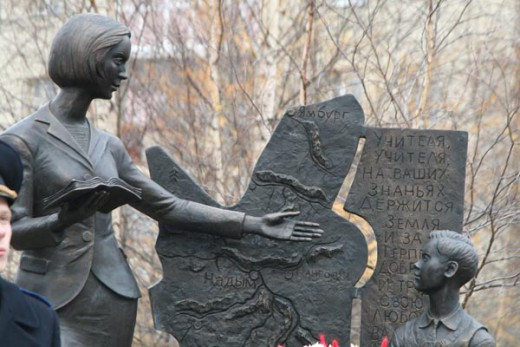 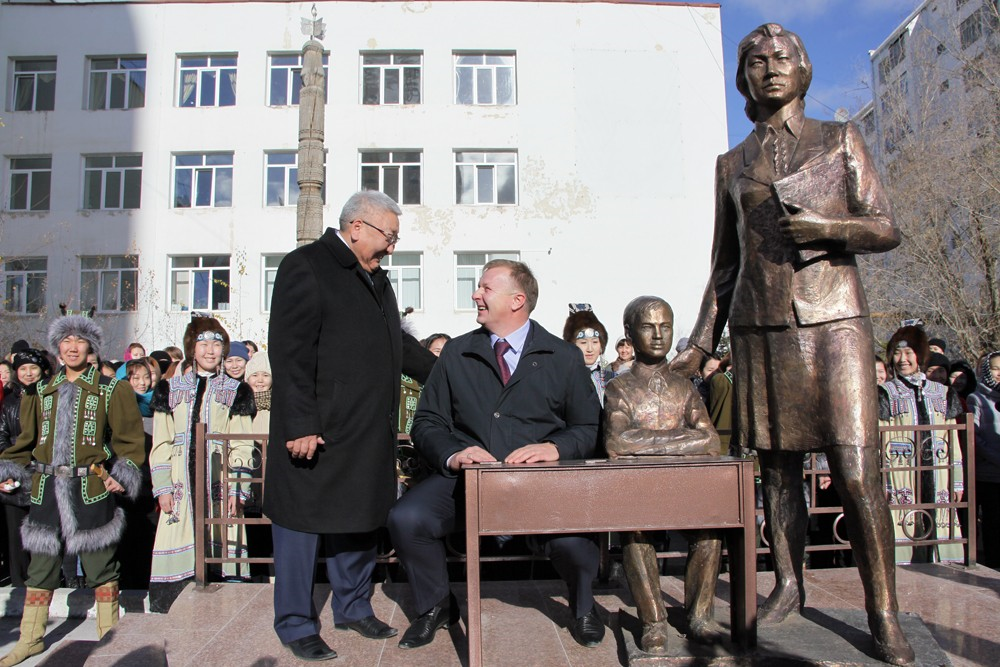 Школа становится подлинным очагом культуры лишь тогда, когда в ней царят 4 культа: культ Родины, культ Человека, культ книги и культ родного языка.
Нравственный облик личности зависит от того, 
из каких источников черпал человек свои радости в годы детства.
 Если радости были бездумными, потребительскими, 
если ребенок не узнал, что такое горе, обиды, страдания, 
он вырастает эгоистом, будет глухим к людям. 
Очень важно, чтобы наши воспитанники узнали высшую радость – 
радость волнующих переживаний, вызванных заботой о человеке. 
                             Сухомлинский В.А. «Сердце отдаю детям»